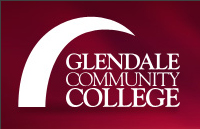 Moodle 2.4 Tutorials for ESL Instructors
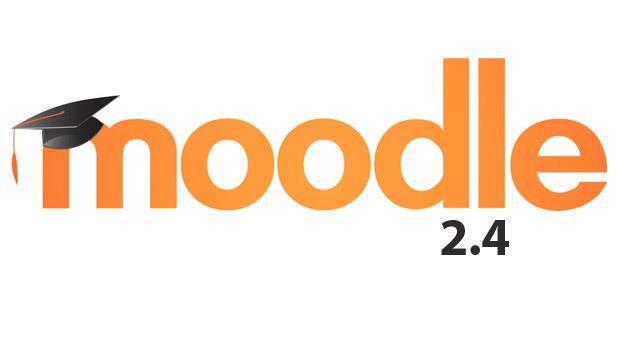 By PresenterMedia.com
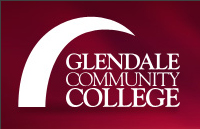 Need some practice with Moodle 2.4?
These tutorials offer help on the most recent version of Moodle
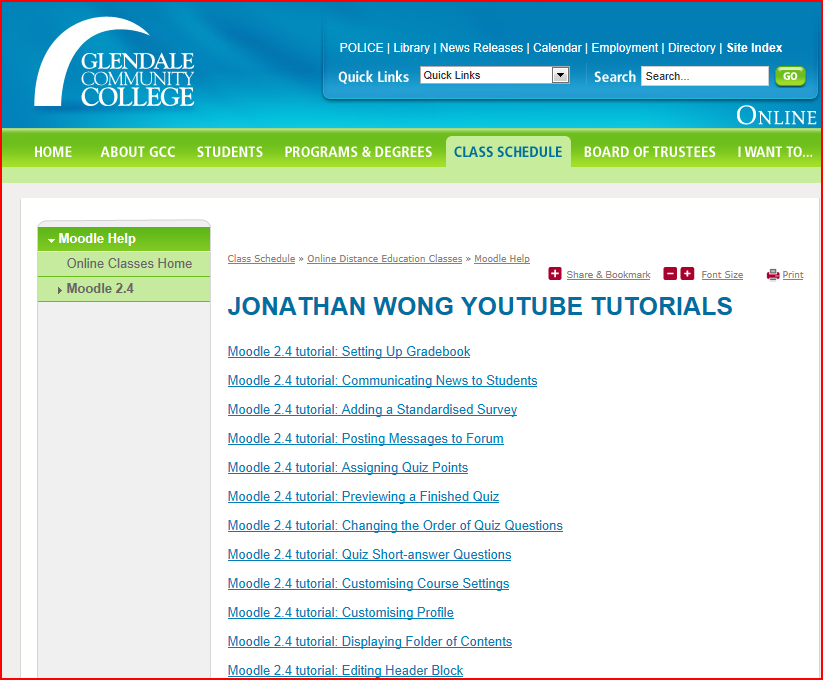 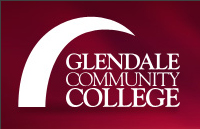 Simply click on the following link:

Moodle 2.4 Tutorials
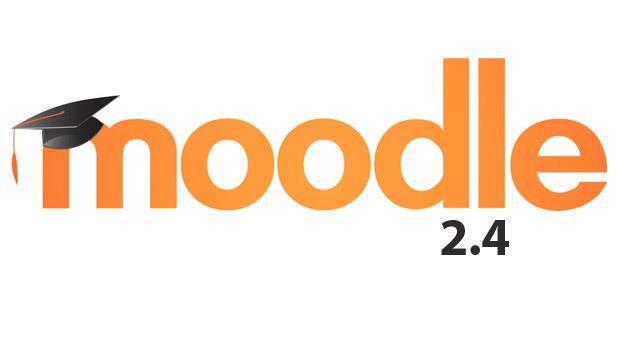